Chip W2R3/W2R9/W2R10/W2R12 Test
Xiaoxu Zhang  2022/11/24
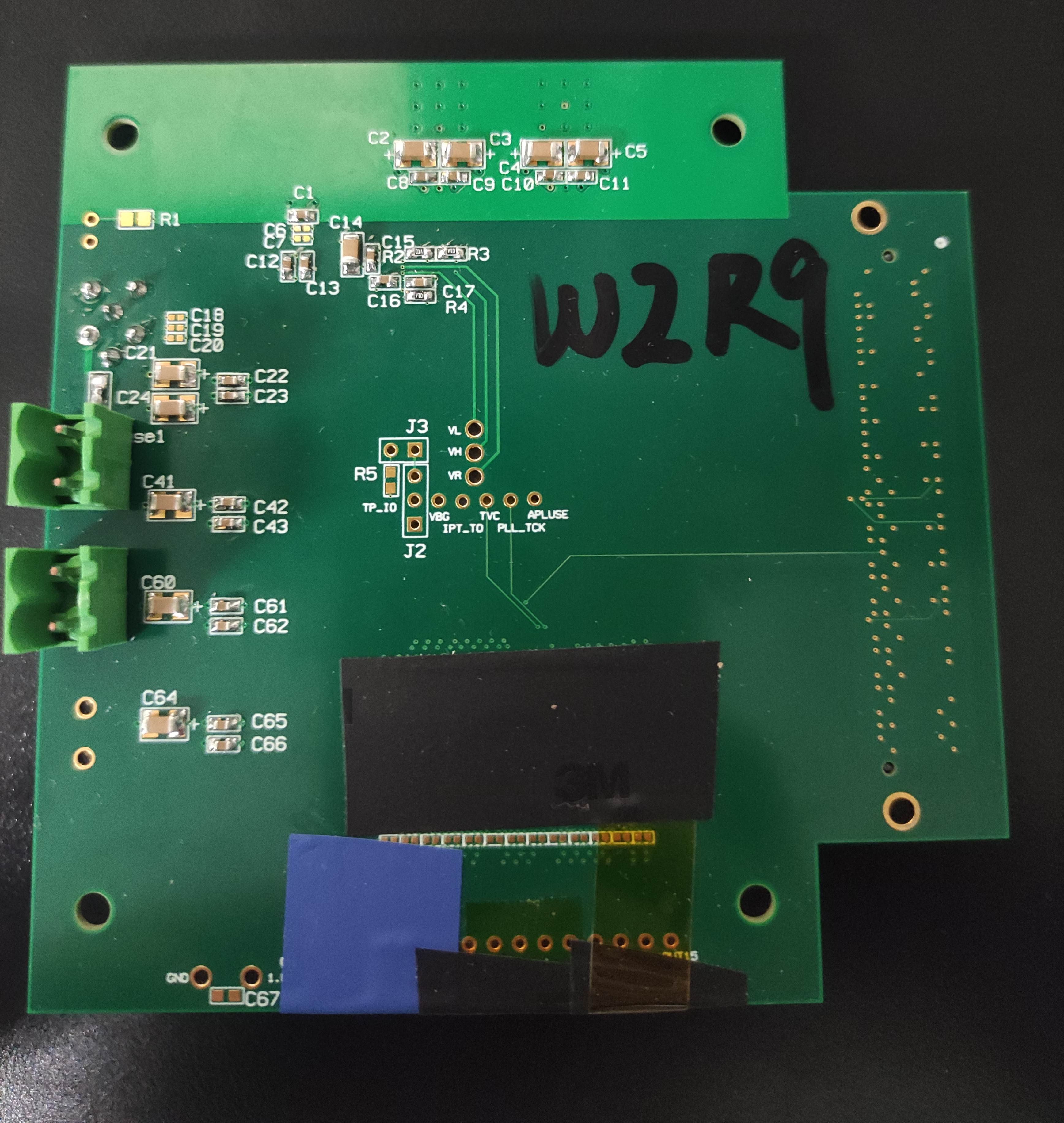 insulated copper column holes
place covered by black friction tape 
hole, back of chip
test board v1.21
Chip W2R3
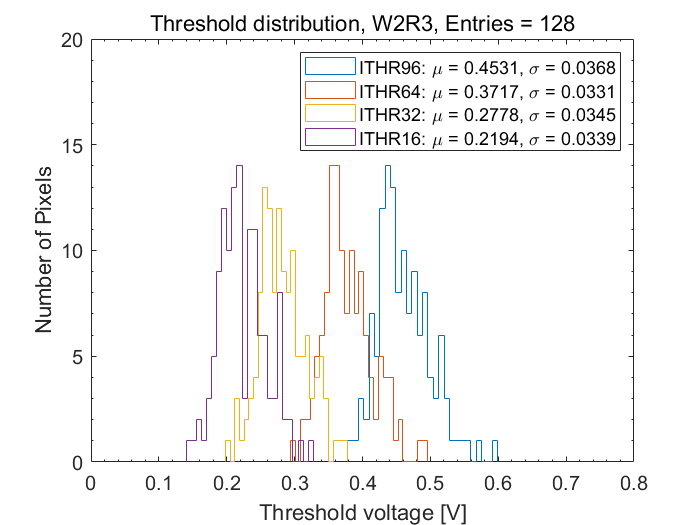 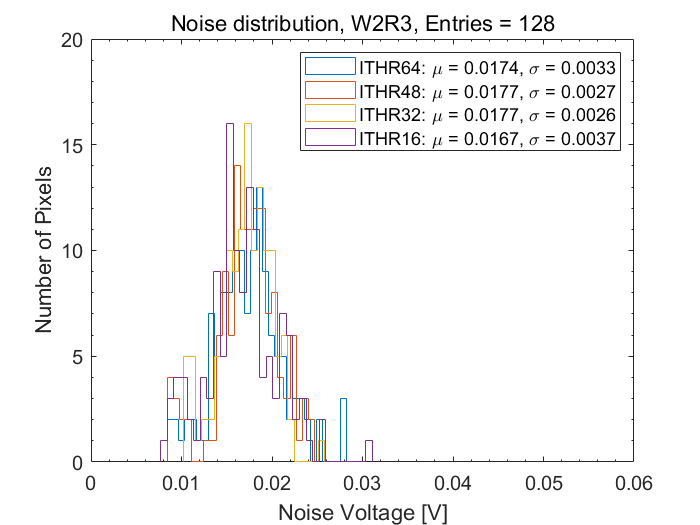 Chip W2R9
column 350 apulse, no data
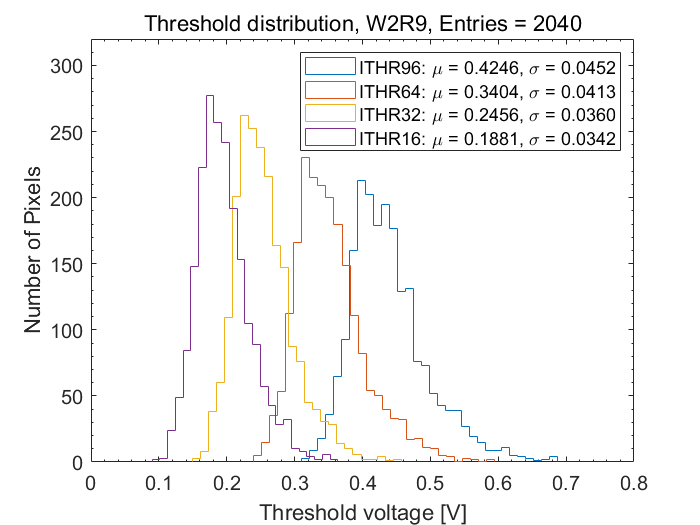 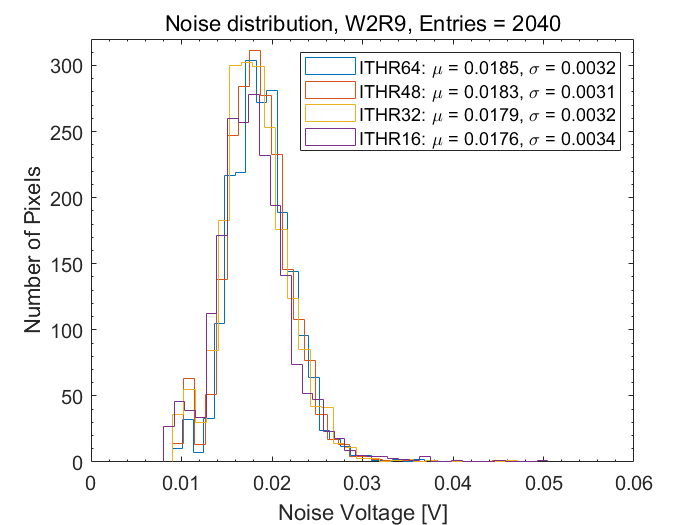 Chip W2R10
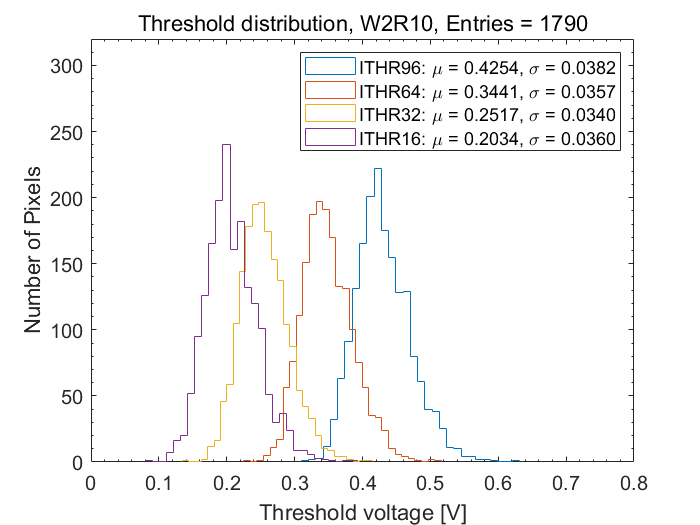 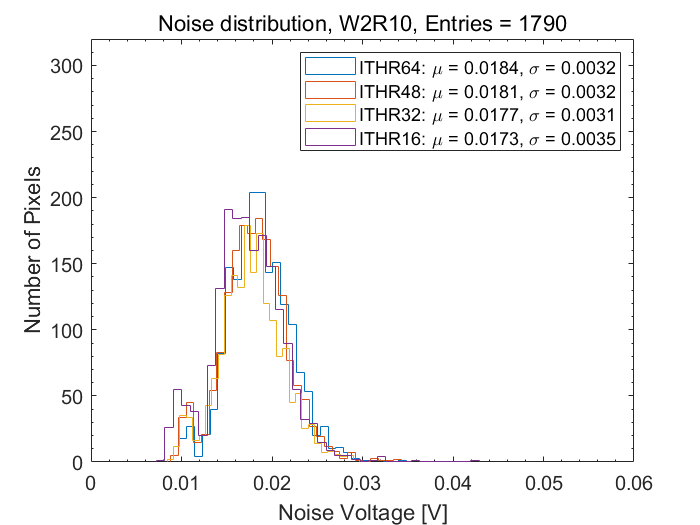 Chip W2R12
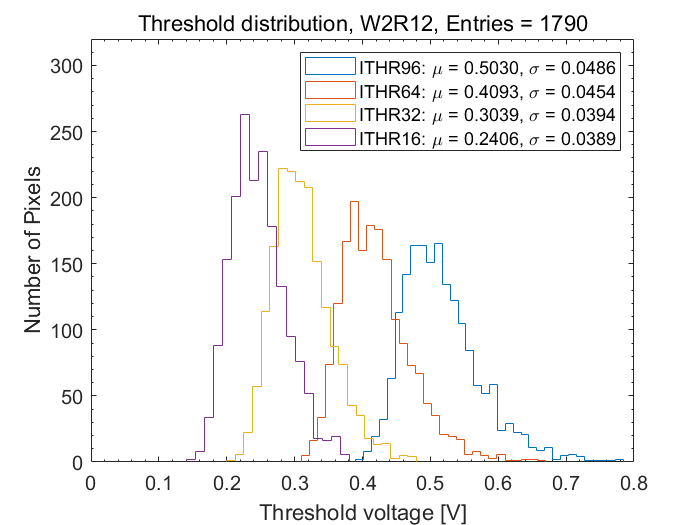 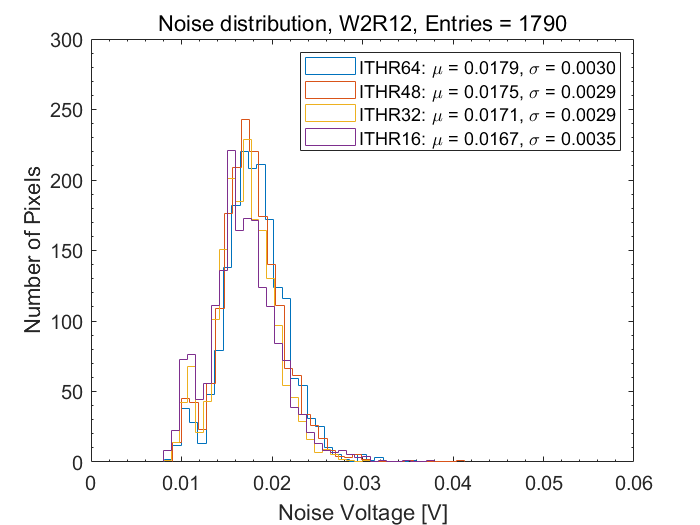 Modified, ITHR32, Threshold
W9R1: 0.1537V
W9R2: 0.1470V
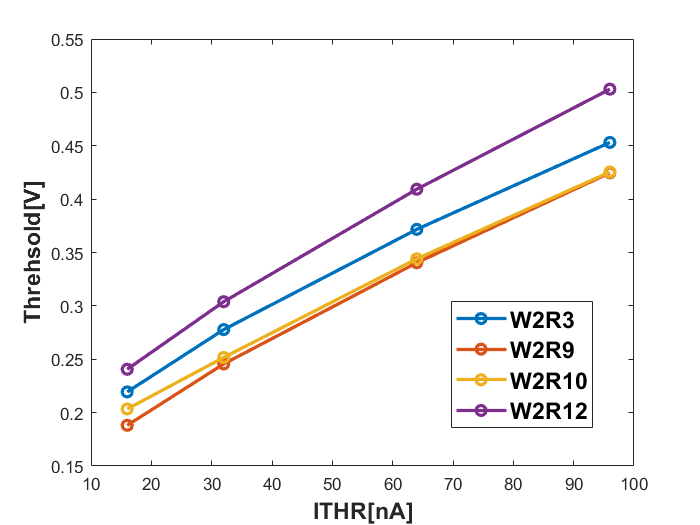 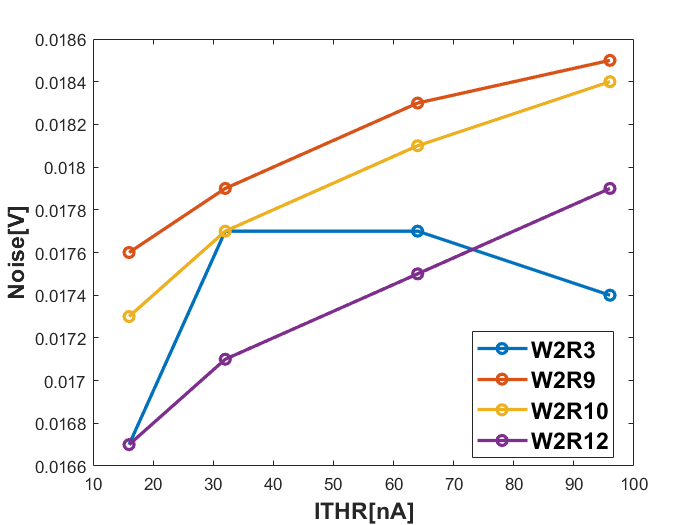 ITHR32
Fake hit rate test
Test process (ITHR32)
test 1:  no mask pixels, offline 500s
test 2:  mask fake hit pixels(fake hit >25) in test 1, offline 500s
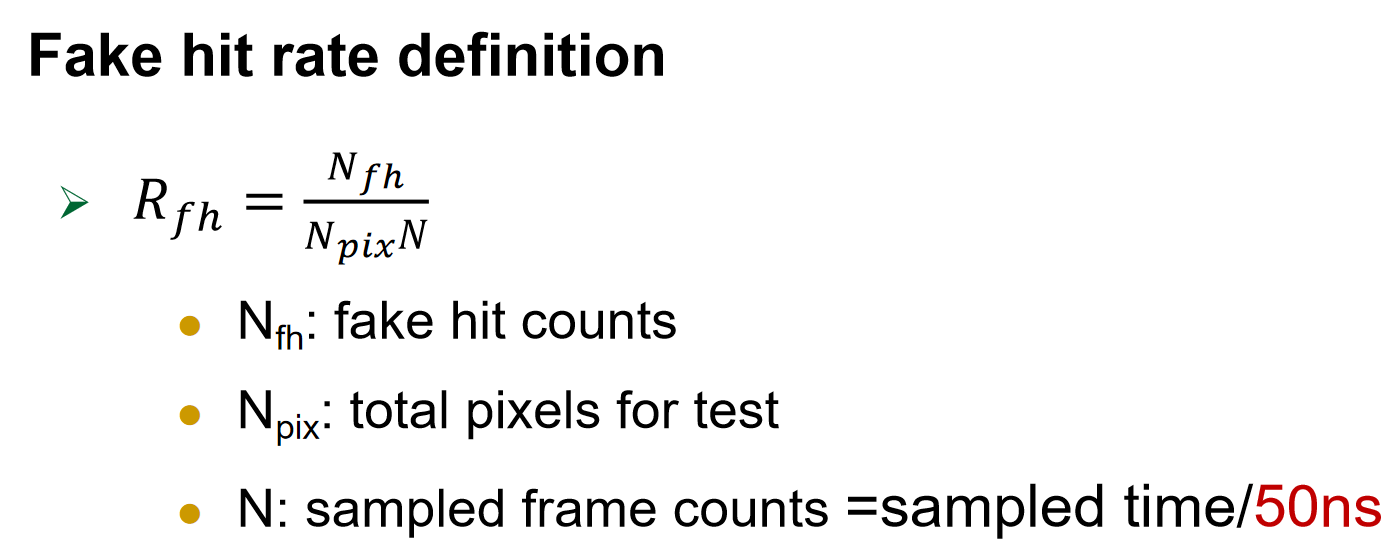 ITHR32